Algebra 2 – Trig FunctionUnit CircleUnit 4
Purpose
Provided is a lesson for teachers to use to help students understand unit circle and how it extends to trigonometric functions.  Included are the following:
[Speaker Notes: Facilitator notes

Time: 2-3 minutes

Handouts/participant activity: n/a

Focus points:

Review the components that this PD provides:
Standards
Learning Progressions
Lesson Agenda
Resources & Tips
Vocabulary Activities
Lesson
Textbook Connections
Additional Resources]
Common Core Standards
F-TF.2 
Explain how the unit circle in the coordinate plane enables the extension of trigonometric functions to all real numbers, interpreted as radian measures of angles traversed counterclockwise around the unit circle.
 (Understand, 2) (Analyze, 2)
[Speaker Notes: Facilitator notes

Time: 2-3 minutes

Handouts/participant activity: n/a

Focus points:

Identifying the standards for lesson and  unwrapping them.]
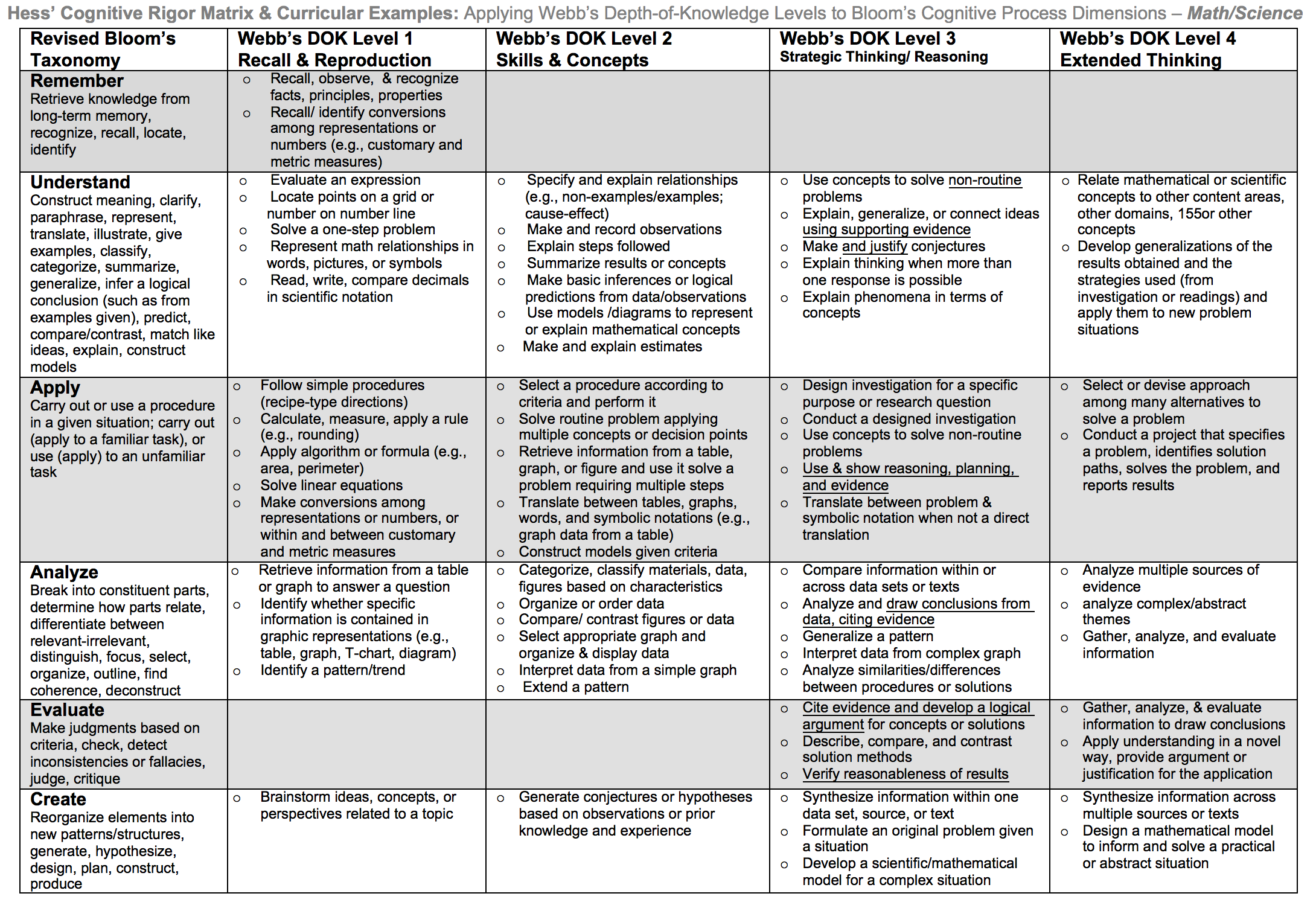 [Speaker Notes: Facilitator notes

Time: 2-3 minutes

Handouts/participant activity: n/a

Focus points:

Green & Blue circles indicate the appropriate levels of DOK as required by the standards
The Red circles fill in the instructional paths needed to assist students in reaching those DOK levels.]
Math Practices
[Speaker Notes: Facilitator notes

Time: 1-2 minutes

Handouts/participant activity: n/a

Focus points:

Review the math practices associated  with the lesson being presented]
Trig FunctionsPrerequisite Skills: CC Geometry
http://commoncoretools.me/wp-content/uploads/2012/06/ccss_progression_sp_hs_2012_04_21_bis.pdf
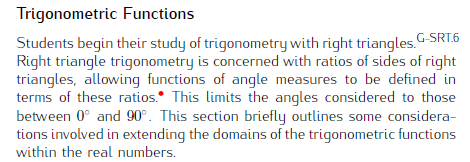 [Speaker Notes: Focus points:
The CA Framework also describes how students may accelerate to prepare for higher mathematics courses by compacting courses (animate circles around “compacted” and “accelerated”).
Compacting means to compress content, which may entail the teacher and students working at a faster pace to complete the content.  There is no skipping of standards within the compacted courses to accelerate to higher mathematics courses.
By compacting courses in the middle school grades, students can be allowed to enter Geometry by the time they enter high school. 
With the California standards, student would simply skip course to get ahead.  With the Common Core standards, students can still get ahead, but can no longer skip courses or rather standards.  Therefore they must move at a faster pace.]
Middle School Focus
Source: California Framework
[Speaker Notes: 2 – 3 minutes
Facilitator’s Notes:
What are  those standards that you must focus on and which ones are not part of your course with the new shifts in standard under common core?
Grade 6
Develop understanding of ratio and its relationship
Grade 7
Graph and Compare proportional relationships
Grade 8
Use Pythagorean Theorem and find the distance between two points in the coordinate plane.

Let the participants know that they will use this handout in a later activity.]
High School Focus
Source: California Framework
[Speaker Notes: 2 – 3 minutes
Facilitator’s Notes:
What are  those standards that you must focus on and which ones are not part of your course with the new shifts in standard under common core?
Algebra 1
Develop understanding of function
Geometry
Understand the concept of circle and right triangles.
Algebra 2
Evaluate  trigonometric function of any angle.  Write and graph trig functions.

Let the participants know that they will use this handout in a later activity.]
Learning Progression: Trig Function
http://commoncoretools.me/wp-content/uploads/2012/06/ccss_progression_sp_hs_2012_04_21_bis.pdf
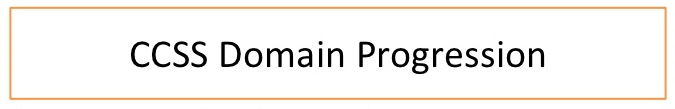 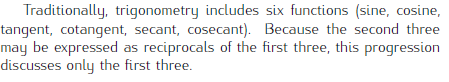 [Speaker Notes: Focus points:
Let’s take closer look at the California Department of Education’s description of trig functions.]
Lesson Agenda
Vocabulary
Video
Lesson: Describe the features of the graphs of sine and cosine by using the unit circle 
Textbook Connections
[Speaker Notes: Facilitator notes

Time: 2-3 minutes

Handouts/participant activity: n/a

Focus points:

Review the lesson  agenda prior to implementation]
Trig Function-Unit Circle
Planning for Instruction with understanding Trig Functions using Unit Circles
[Speaker Notes: Facilitator notes

Time: 1 minute

Handouts/participant activity: n/a

Focus points:

Title Page for lesson]
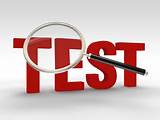 Getting Ready
Pre-assessment- used to determine understanding of prerequisite skills
Prerequisite skills include
F.BF.3
Identify the effect on the graph 
8.G.B.7
Apply the Pythagorean Theorem to determine unknown side lengths in right triangles in real-world and mathematical problems in two and three dimensions
[Speaker Notes: Facilitator notes

Time: 2-3 minutes

Handouts/participant activity: n/a

Focus points:

Review what standards should be covered in a pre-assessment activity.  This shows what students should have already learned prior to your course.  Using a pre-assessment activity will assist students in frontloading prior knowledge before beginning new learning.]
Misconceptions and Anticipated Issues
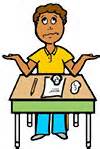 Common Issues
Suggested Strategies/Resources
The value of radius must always be positive 
Mistake on evaluating trigonometric functions
Wrong interpretation of signs
Incorrect graph
Use the additional practice worksheets from learnzilllion lesson
Use more than 1 vocabulary organizer to address key vocabulary 
Allow students to use a calculator
Analyze the graph and understand the location of radius
[Speaker Notes: These are guided questions to improve our students’ learning.]
Required Resources
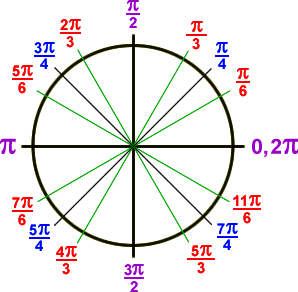 Materials Required
Special Materials: 
Handouts:
Learnzillion presentation handouts
Learnzillion additional worksheets
https://learnzillion.com/lesson_plans/716
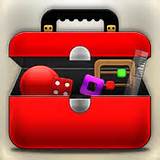 [Speaker Notes: Facilitator notes

Time: 2-3 minutes

Handouts/participant activity: n/a

Focus points:

Review the list of resources needed for the lesson and where to find materials online.]
Needed Vocabulary
Trigonometry
Radius
Unit Circle
Reference Angles
Radian
Pythagorean Theorem
Or you could use: World Map, Frayer’s  Model etc.
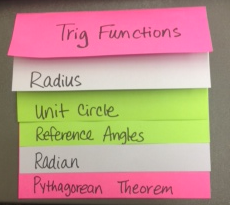 Layered Book Example
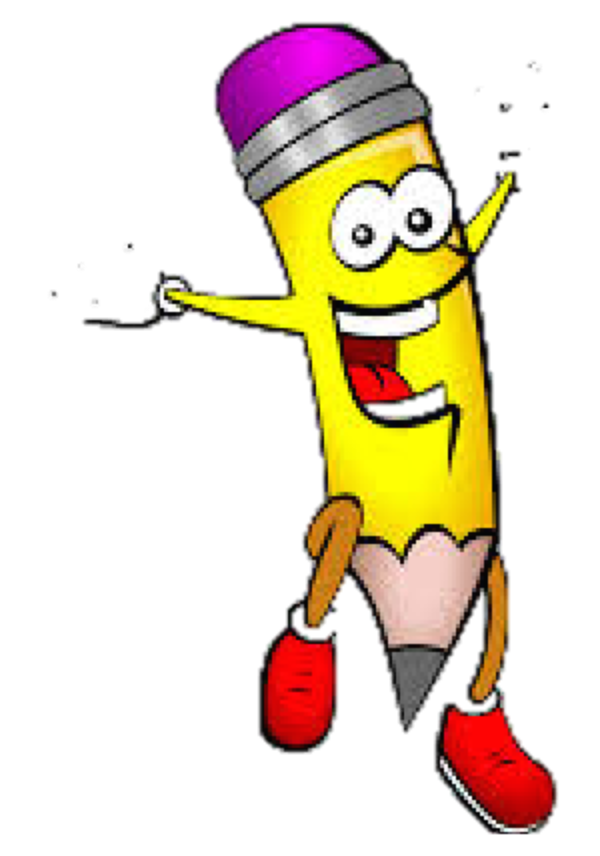 [Speaker Notes: Facilitator notes

Time: 4-5 minutes

Handouts/participant activity: n/a

Focus points:
This shows a list of required academic language vocabulary that is needed for the lesson.  In addition, a strategy, “Layered Book” is shown with the suggestion that there are alternative strategies that can  be used as well.]
Learnzillion
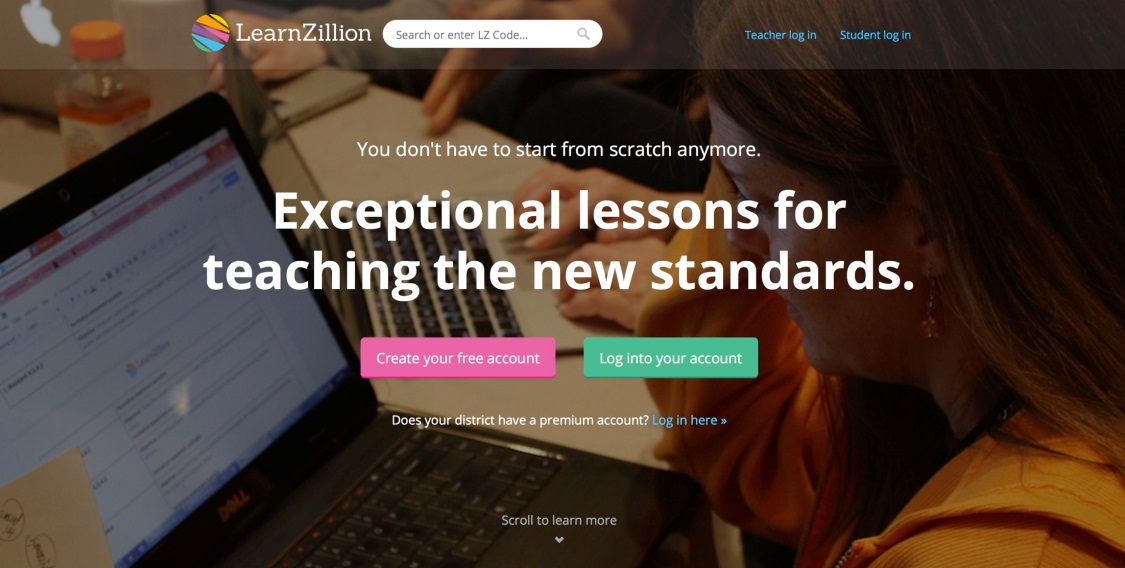 For this lesson you need to create an account to access the handouts from Learnzillion. 

This is a free account and you will have access to many more lessons.
[Speaker Notes: Facilitator notes

Time: 4-5 minutes

Handouts/participant activity: n/a

Focus points:
This is an introduction to the Learnzillion.com website where today’s lesson was pulled from.  Teachers can sign up for a free account and have full access.]
Trig Function using the Unit Circle
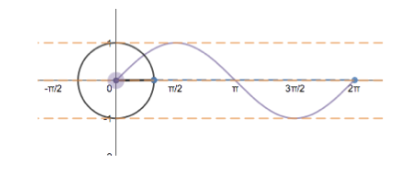 https://learnzillion.com/lesson_plans/716
[Speaker Notes: Facilitator notes

Time: 15 - 20 minutes

Handouts/participant activity: n/a

Focus points:
Click on the hyper link to take you to the lesson.  Lesson includes: PowerPoint, Video, and  handouts.  As a department, we will explore this resources together]
Planning and Time
[Speaker Notes: Facilitator notes

Time: 1 - 2 minutes

Handouts/participant activity: n/a

Focus points:
Suggested pacing for this lesson]
Textbook ConnectionBig Ideas
Textbook Algebra 2 Section 9.3
Classwork: Page 477-481  
Homework: Page 482-484
Extra Practice: Algebra 2 Resources by Chapter Section 9.3 
Practice A and B page 301-302
Enrichment and Extension page 303
Puzzle Time Page 304
Student Journal Algebra 2 Section 9.3
Trigonometric Functions of Any Angles Page 252-256
Assessment Book Algebra 2 Section 9.3
Page 118-123
[Speaker Notes: Facilitator notes

Time: 1-2 minutes

Handouts/participant activity: n/a

Focus points:
Connections to the Big Ideas textbook for this specific standard / concept.  As a department we may want to review this as well to compare to the Learnzillion lesson.]
Textbook ConnectionSpring Board
Lesson 32-1 Placing the Unit Circle on the Coordinate Plane
Classwork Page 487-492
Homework Page 493
[Speaker Notes: Facilitator notes

Time: 1-2 minutes

Handouts/participant activity: n/a

Focus points:
Connections to the SpringBoard textbook for this specific standard / concept.  As a department we may want to review this as well to compare to the Learnzillion lesson.]
Textbook ConnectionCPM
7.1.6 Building a Unit Circle
Classwork Page 337-338
Homework Page 339-340
[Speaker Notes: Facilitator notes

Time: 1-2 minutes

Handouts/participant activity: n/a

Focus points:
Connections to the CPM textbook for this specific standard / concept.  Please note, CPM does not address this standard. This is when a resource such as Learnzillion comes in handy.]
Additional Resources
Illustrative Mathematics  - www.illustrativemathematics.com
Trig Functions and the Unit Circle
Khan Academy - www.khanacademy.org
Engage NY Common Core Curriculum
Algebra II Module 2
https://www.engageny.org/resource/algebra-ii-module-2-topic-a-lesson-1
[Speaker Notes: Facilitator notes

Time: 3 - 4 minutes

Handouts/participant activity: n/a

Focus points:
This is a list of additional resources surrounding the standards that may be used.  If time permits, as a  department, explore these sites.]
Need Help?
Contact your 
Secondary Math Coordinator